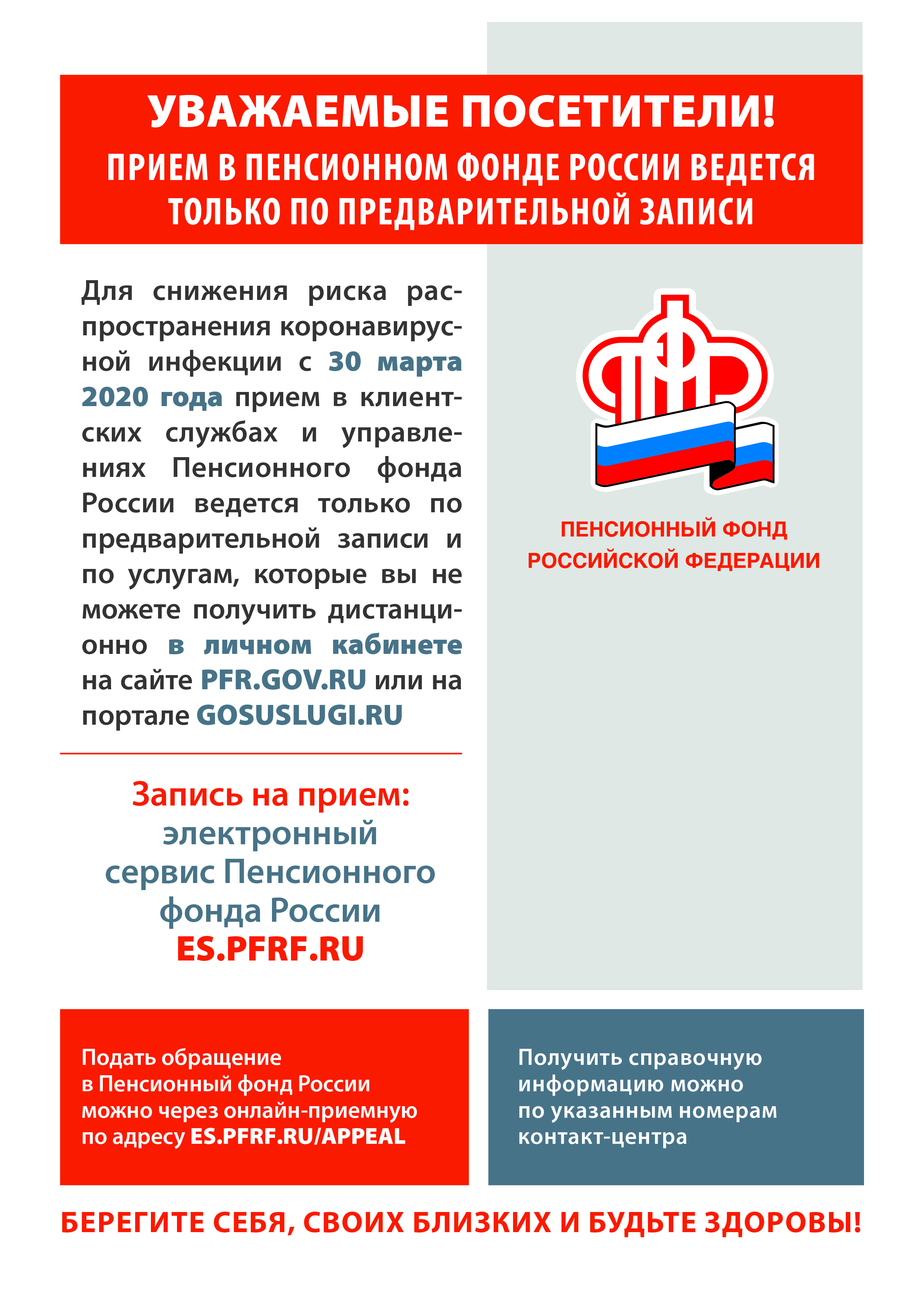 Контакт-центр Отделения ПФР по Томской области 

8-800-600-04-17
(звонок бесплатный)
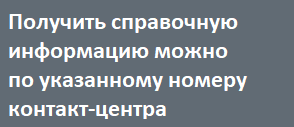